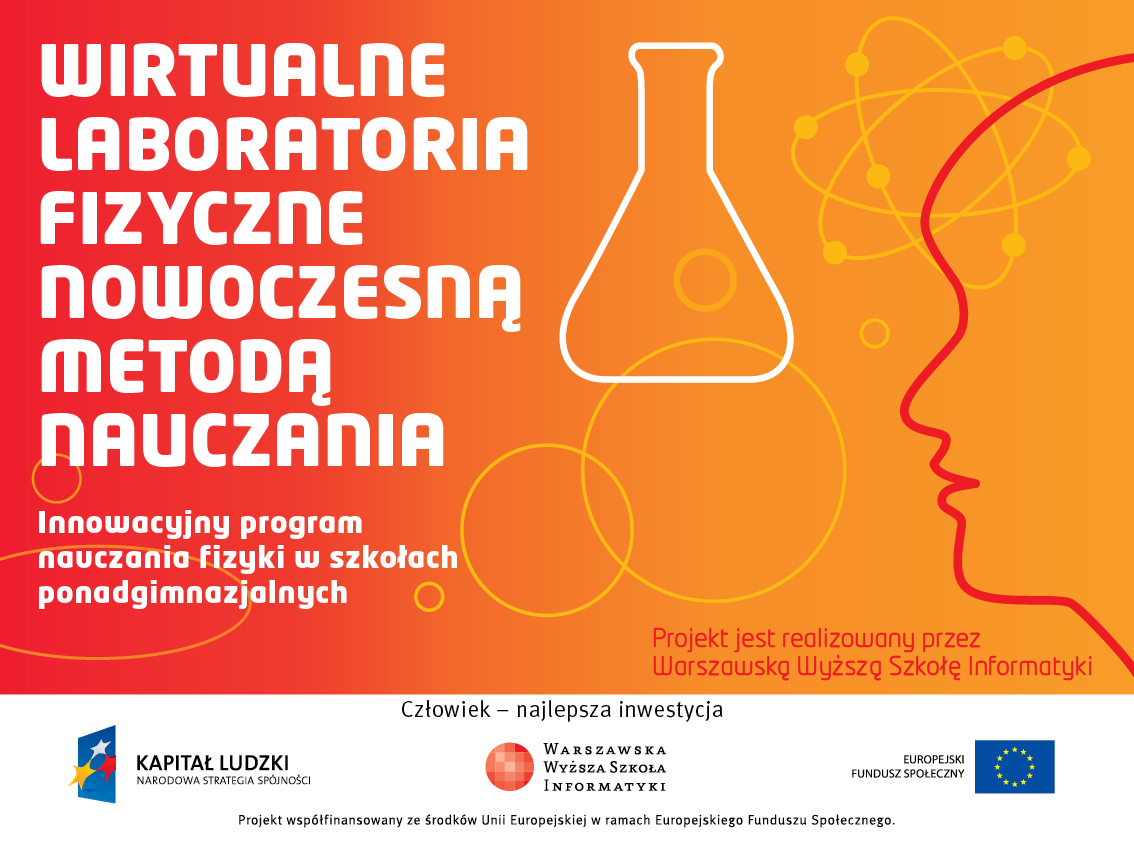 Treści multimedialne - kodowanie, przetwarzanie, prezentacjaOdtwarzanie treści multimedialnych
Andrzej Majkowski
informatyka +
1
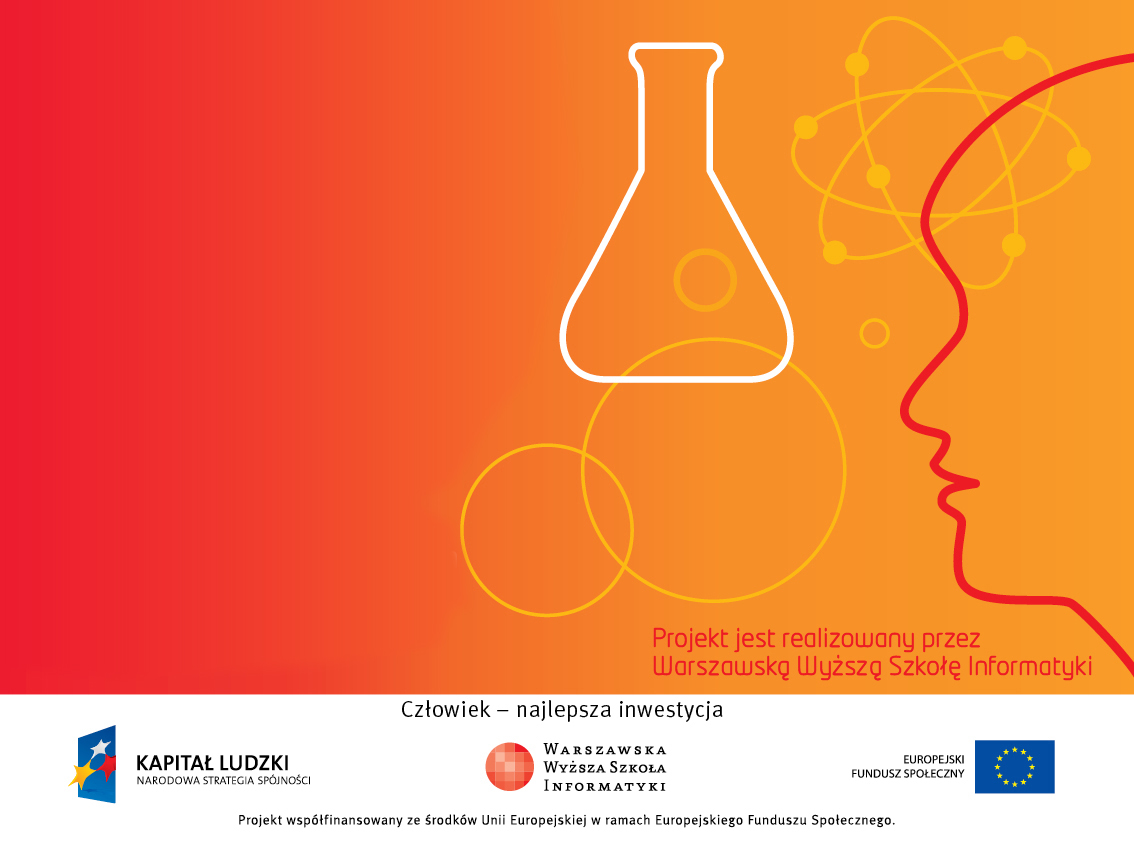 KrzyżówkaMirosław TrociukStanisław Kwaśniewicz
Rozwiąż krzyżówkę
1
2
3
4
1. Elektrochemiczne źródło napięcia…
1
2
3
4
1. Elektrochemiczne źródło napięcia…
1
o
g
n
i
w
o
2
3
4
2. Zamknięta droga prądu elektrycznego
1
o
g
n
i
w
o
2
3
4
2. Zamknięta droga prądu elektrycznego
1
o
g
n
i
w
o
d
o
b
w
ó
2
3
4
3. Jednostka ładunku elektrycznego
1
o
g
n
i
w
o
d
o
b
w
ó
2
3
4
3. Jednostka ładunku elektrycznego
1
o
g
n
i
w
o
d
o
b
w
ó
2
3
k
u
l
o
m
b
4
4. Krąży w atomie wokół jądra
1
o
g
n
i
w
o
d
o
b
w
ó
2
3
k
u
l
o
m
b
4
4. Krąży w atomie wokół jądra
1
o
g
n
i
w
o
d
o
b
w
ó
2
3
k
u
l
o
m
b
4
e
l
e
k
t
r
o
n
BRAWO! Rozwiązałeś krzyżówkę!
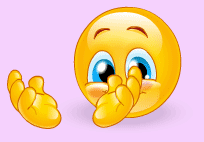 1
w
o
2
3
l
4
t
Co to jest WOLT?
Wolt jest jednostką potencjału elektrycznego, napięcia elektrycznego i siły elektromotorycznej.
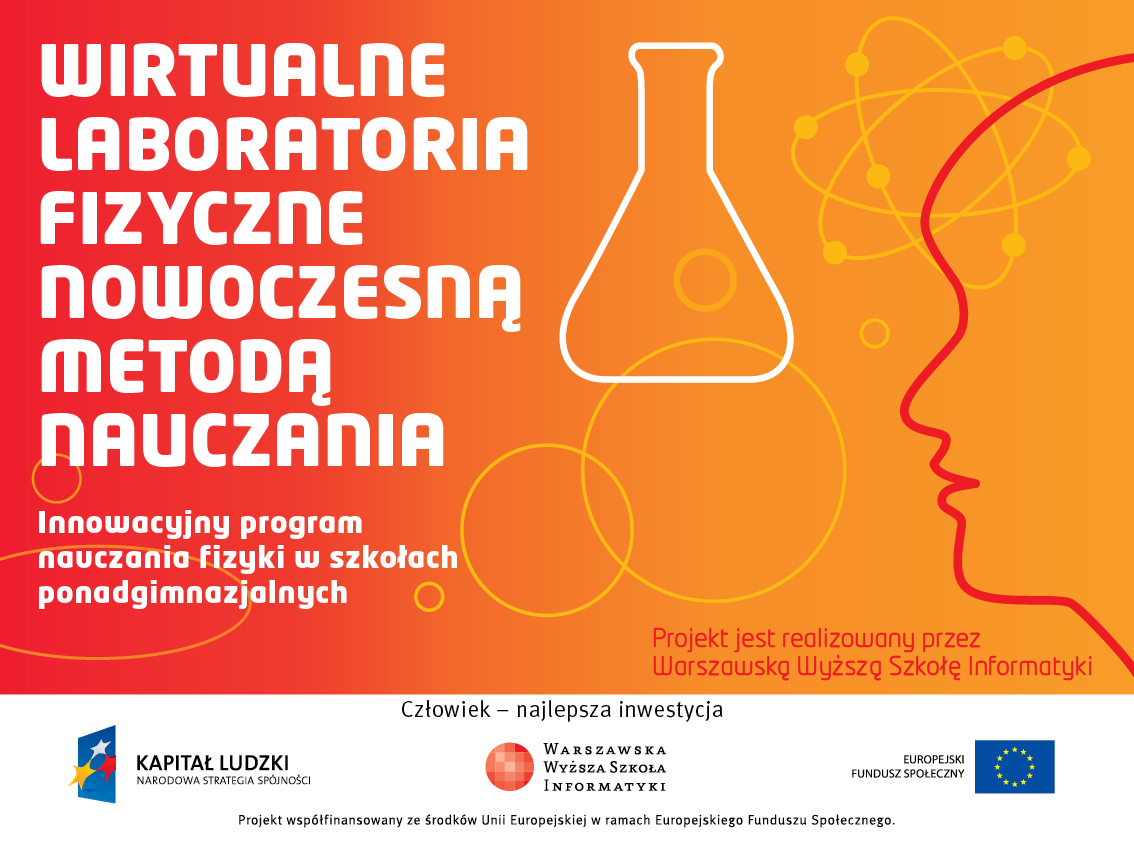